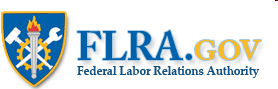 Bypassing the Union
The Federal Service Labor-Management Relations Statute
Bypass Defined
“Dealing directly” with unit employees concerning any matter affecting the employees’ conditions of employment.  AFGE, Nat’l Council of HUD Locals 222, 54 FLRA 1267 (1998).

“Dealing directly” with employees interferes with the union’s rights under § 7114(a)(1) of the Statute “to act for . . . all employees in the unit,” and violates § 7116(a)(1) and (5) of the Statute. 
	U.S. DOJ, Bureau of Prisons, FCI, Bastrop, Tex., 51 FLRA 1339 (1996).
Bypass Occurs When:
An agency communicates directly with bargaining unit employees concerning grievances, disciplinary actions where the agency knows the employee is represented by the union, and other matters relating to the collective bargaining relationship.  U.S. Dep’t of Justice, Bureau of Prisons, Fed. Corr. Inst., Bastrop, Tex., 51 FLRA 1339 (1996); Dep’t of HHS, SSA, Balt., Md. & SSA, Reg. X, Seattle, Wash., 39 FLRA 298 (1991). 
Agency dealings with employees where a union has no statutory rights do not constitute direct dealing in violation of the Statute.  U.S. GPO, 23 FLRA 35 (1986) (EEO complaint with personal representative who was not also a union representative).
Bypass Hypo 1
The substance abuse clinic at a VA hospital decides to hold extended hours one day a week.  A management official meets with the affected employees, and together they make arrangements for how employees will be scheduled for the additional hours. The Union was not told about this meeting.  
Is this a bypass?
Answer to Bypass Hypo 1
The substance abuse clinic at a VA hospital decides to hold extended hours one day a week.  A management official meets with the affected employees, and together they make arrangements for how employees will be scheduled for the additional hours. The Union was not told about this meeting.   This is a bypass, because the manager negotiated changes in conditions of employment directly with employees without involving the Union. SSA, 55 FLRA at 978 (1999); Air Force Accounting and Fin. Ctr., Lowry Air Force Base, Denver, Colo., 42 FLRA 1226 (1991).
Bypass Hypo 2
Supervisor Sally calls an employee into her office to question her about discrepancies between the time reported on her time sheet and the actual hours she worked.  The employee is represented by the Union in the meeting.  A few days later, Sally calls the employee into a meeting and issues Sally a letter of reprimand based on the time sheet incident.  Sally does not invite the Union to the meeting, and the employee does not request representation.
Has the Agency violated the Statute?
Answer to Bypass Hypo 2
Supervisor Sally calls an employee into her office to question her about discrepancies between the time reported on her time sheet and the actual hours she worked.  The employee is represented by the Union in the meeting.  A few days later, Sally calls the employee into a meeting and issues Sally a letter of reprimand based on the time sheet incident.  Sally does not invite the Union to the meeting, and the employee does not request representation.  The supervisor has violated the Statute by issuing a disciplinary decision directly to an employee when the supervisor knew the employee was represented by the Union in that matter.  Dep’t of the Air Force, Sacramento Air Logist. Ctr., McClellan AFB, Cal., 35 FLRA 345 (1990); 438th Air Base Group (MAC), McGuire AFB, N.J., 28 FLRA 1112 (1987).
Bypass Hypo 3
Agency X conducts a survey of bargaining unit employees, asking for their viewpoints on various workplace issues.  The Agency does not involve the Union in conducting this survey.  
Is this a bypass?
Answer to Bypass Hypo 3
Agency X conducts a survey of bargaining unit employees, asking for their viewpoints on various workplace issues.  The Agency does not involve the Union in conducting this survey.  This is not a bypass.  Management can solicit information from employees about its operations, so long as it does not attempt to use a poll or survey to bargain directly with them about matters subject to bargaining with the union. Dep’t of Treasury, IRS, Wash., D.C., 31 FLRA 832 (1988).
Bypass Hypo 4
An employee is having issues with her supervisor related to job performance and work assignments.  The employee goes to a union steward for help.  As required by the grievance procedure, the union steward arranges a meeting with the employee in an attempt to informally resolve the issues.  The parties are not able to do this.  A couple of days later, the supervisor calls the employee into his office to try to discuss the matter further.  The supervisor does not invite the union steward to the meeting.
Is this a bypass?
Answer to Bypass Hypo 4
An employee is having issues with her supervisor related to job performance and work assignments.  The employee goes to a union steward for help.  As required by the grievance procedure, the union steward arranges a meeting with the employee in an attempt to informally resolve the issues.  The parties are not able to do this.  A couple of days later, the supervisor calls the employee into his office to try to discuss the matter further.  The supervisor does not invite the union steward to the meeting.  This is a bypass, because the supervisor communicated directly with an employee about a grievance.  It does not matter that a formal grievance had not been filed.  U.S. DOJ, INS, N.Y. Office of Asylum, Rosedale, N.Y., 55 FLRA 1032 (1999).